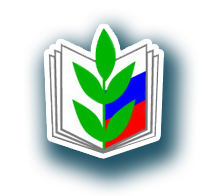 Первичная профсоюзная организация МкОУ ДОД ДЮСШ Камышинского муниципального района Волгоградской области
Об итогах VII съезда 
Общероссийского Профсоюза образования
27 марта в Москве состоялся VII съезд Общероссийского Профсоюза работников образования. В нём приняли участие более 300 делегатов, представлявших почти 4,5 млн членов Профсоюза.
VII съезд Общероссийского Профсоюза работников образования определил уставные задачи на ближайшие 5 лет, в рамках которых Профсоюз планирует добиваться повышения социального и профессионального статуса педагогических работников, совершенствования системы оплаты их труда и ежегодной индексации заработной платы в размере не ниже уровня инфляции, совершенствования работы по финансированию деятельности образовательных организаций в целях защиты прав работников образования, повышения эффективности и качества предоставления образовательных услуг.
Профсоюз образования уже немало сделал для защиты социально-трудовых прав, улучшения условий работы и жизни работников образования, роста из заработной платы, заявил в приветственном слове съезду премьер-министр России Дмитрий Медведев. 
	Отметил роль Профсоюза в сохранении законодательно зафиксированных прав и гарантий работников образования и министр образования и науки Дмитрий Ливанов, подчеркнув, что у других бюджетников их значительно меньше.
Минувшая пятилетка была для российского образования непростой. После майских 2012 года указов Владимира Путина в отрасли начали существенно расти зарплаты, однако рост этот был достигнут во многом за счёт реорганизации сети образовательных учреждений и сокращения штатов. В таких условиях Профсоюзу удалось избежать резкого падения численности своих рядов, что Галина Меркулова считает одним из главных достижений. В 2010 году в Профсоюзе состояло 5 млн человек, на данный момент в нём состоит 4,4 млн.
Сохранение позиций российского Профсоюза на международной арене Галина Меркулова также определяет как большое достижение:- Мы должны быть благодарны нашим коллегам за то, что сейчас Интернационал образования сохраняет нейтралитет. На наш съезд приехали люди из тех стран, которые поддерживают санкции против России. Своим зарубежным коллегам я всегда говорю: мы- послы мира, как бы ни враждовали главы наших государств, мы должны сохранять человеческие отношения.